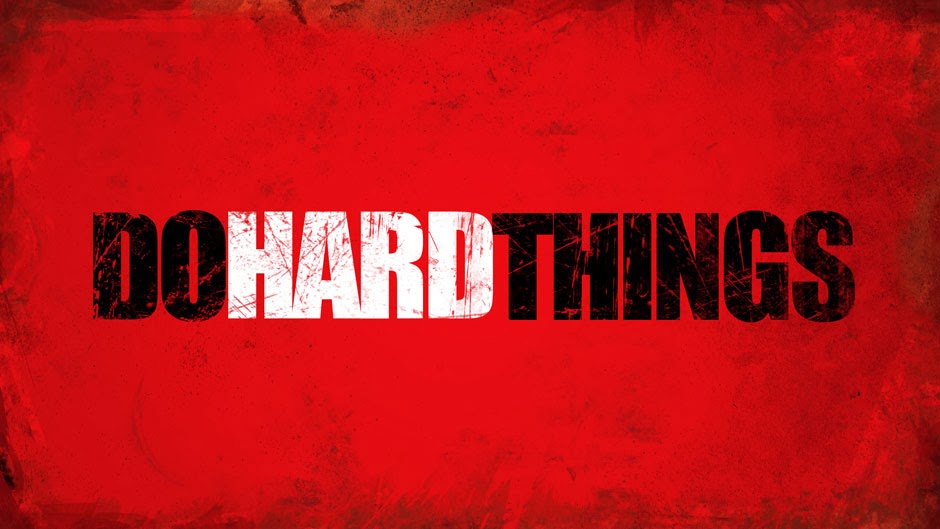 Putting your Heart into your Faith
2 Peter 1:3-11
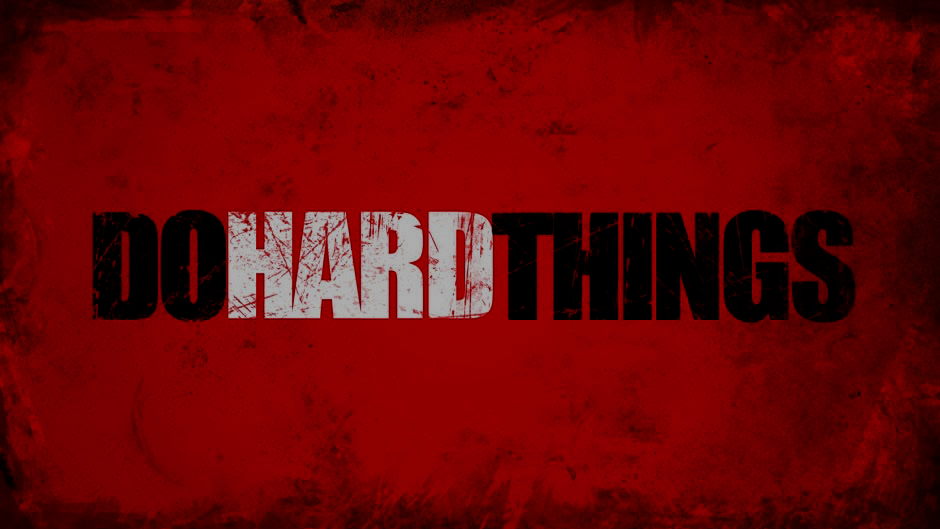 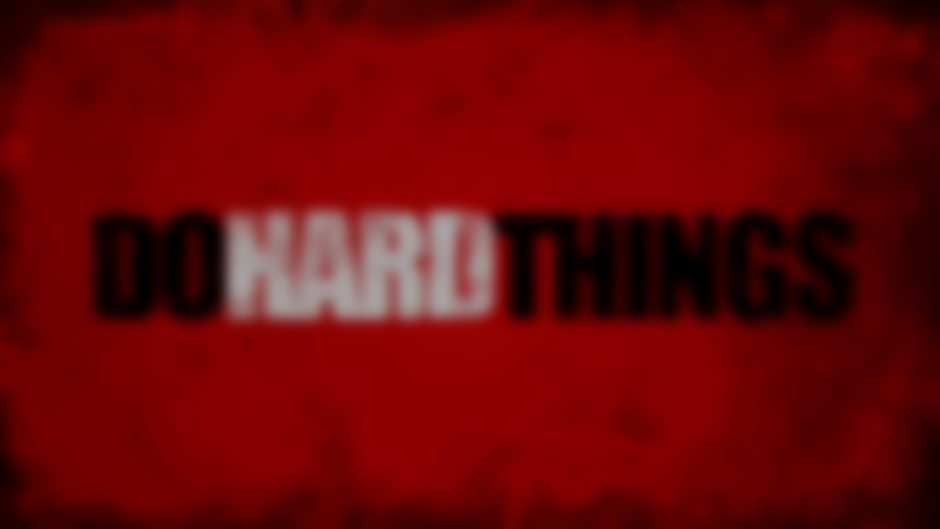 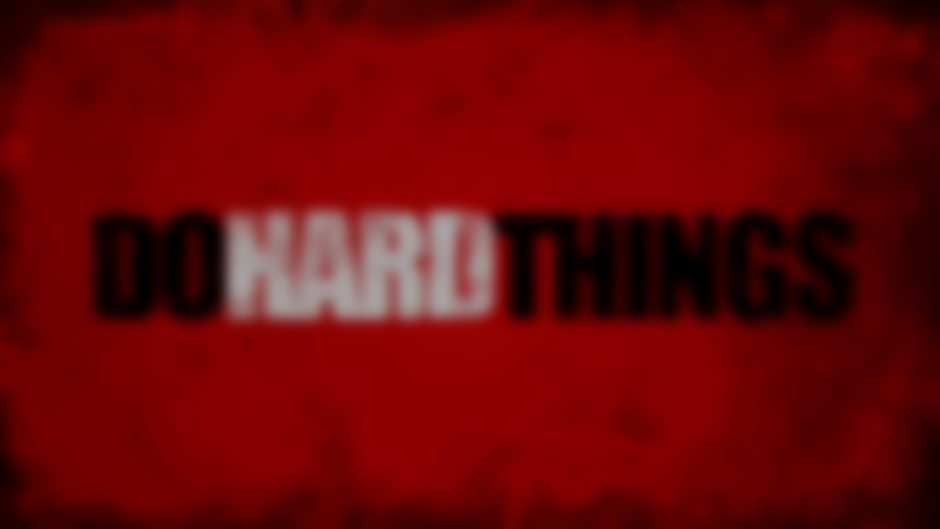 All Diligence
Growing in grace and Pursuing his Glory require –
Effort –
Proverbs 8:17 says “I love those who love me…  Those who seek me diligently will find me.”
2 Peter 1:18 “ But grow in the grace and knowledge of our Lord and Savior Jesus Christ “
Colossians 1:9 -10  “ And so, from the day we heard, we have not ceased to pray for you, asking that you may be filled with the knowledge of his will in all spiritual wisdom and understanding, so as to walk in a manner worthy of the Lord, fully pleasing to him, bearing fruit in every good work and increasing in the knowledge of God “
These are not suggestions
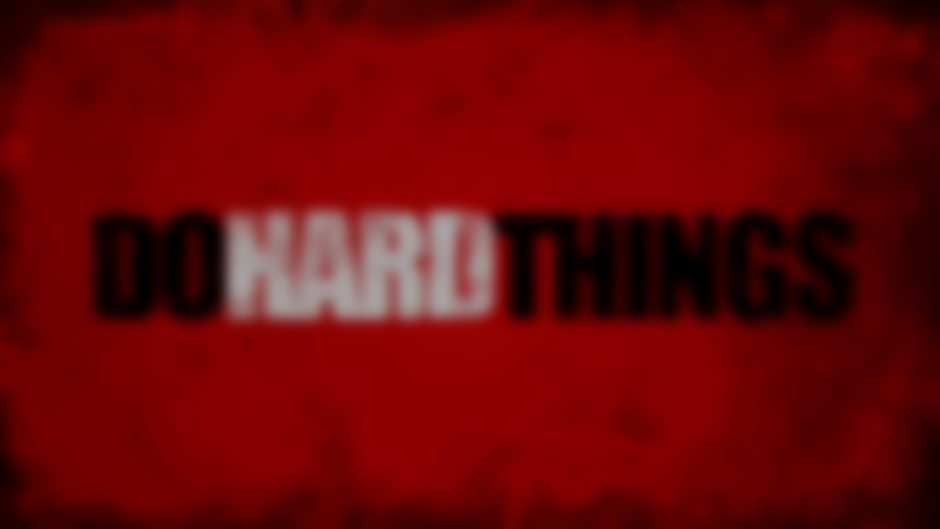 All Diligence
Diligence defined
A “ careful and persistent work or effort.”
"To love earnestly; to choose.”
“A Steady application in business of any kind; constant effort to accomplish what is undertaken; exertion of body or mind without unnecessary delay.”
Faith = Nothing ,without action 
James 2:18 - But someone will say, “You have faith and I have works.” Show me your faith apart from your works, and I will show you my faith by my works
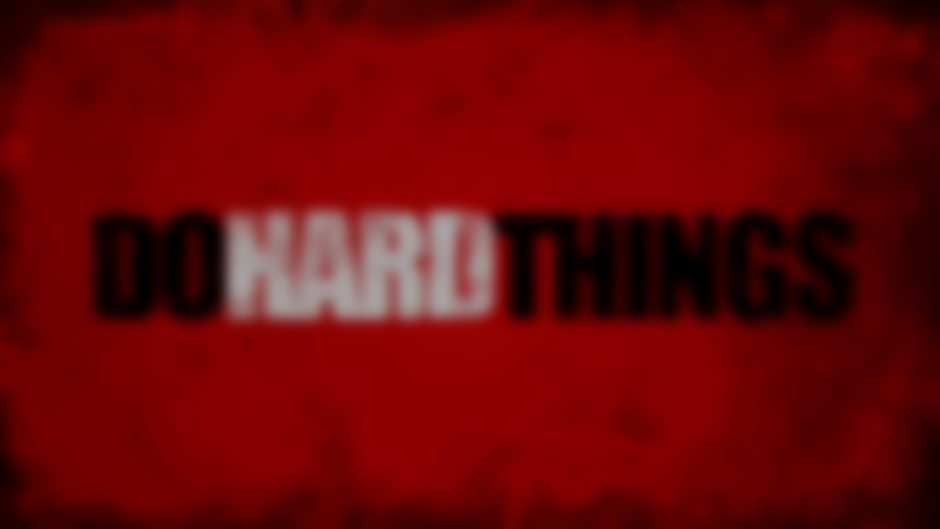 All Diligence
Diligence = Heart
Ezra  7-10
His was set to study, keep and teach the law of God.  Ezra 7:10
It was broken before the Lord when he found out about sin among the people  - Ezra 9
The people repented – Ezra 10:3 -4 “Therefore let us make a covenant with our God to put away all these wives and their children, according to the counsel of my lord[a] and of those who tremble at the commandment of our God, and let it be done according to the Law. 4 Arise, for it is your task, and we are with you; be strong and do it.” 
Do we have a heart like these?
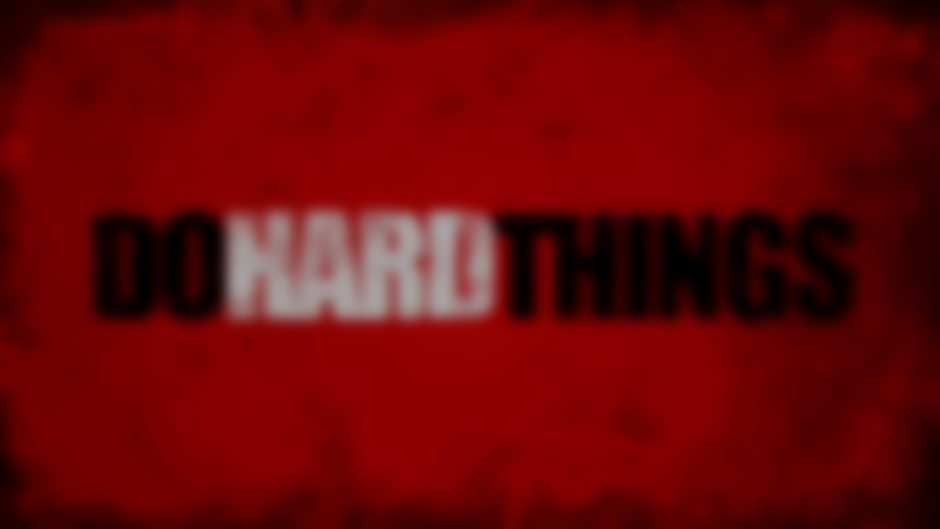 All Diligence
Diligence = Heart
David
As a boy he killed a bear and a lion – 1 Samuel 17:36
Killed a giant – 1 Samuel 17:49
As a young man ,ran for his life (Saul – 1 Samuel 21)
As an old man, ran for his life (Absalom- 2 Samuel 15)
Psalm 51 – 
David , amidst the heartache of the death of his son , and the recognition of his sin against God  - he still DOES THE WORK.
Do we have a heart like David?
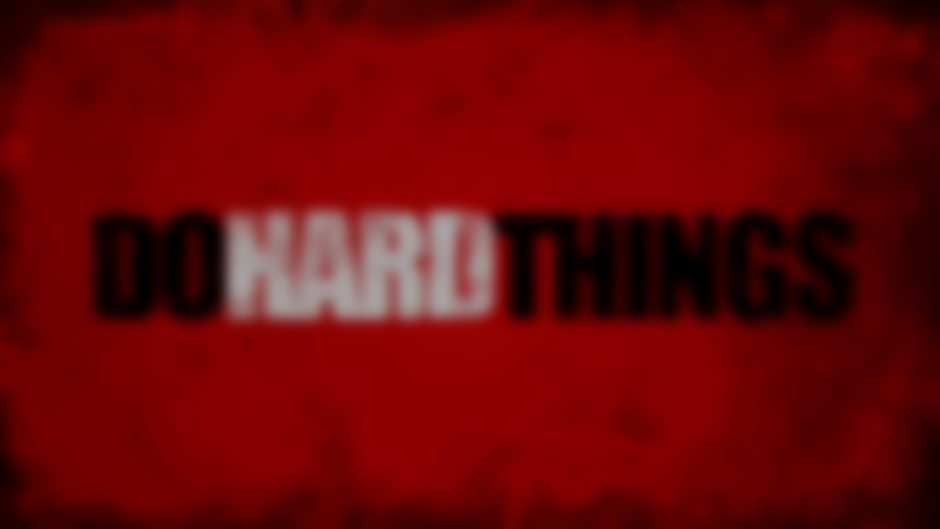 All Diligence
Diligence = Heart
Peter-
Coward – betrays Jesus – Luke 22
Swims to Jesus – John 21
Becomes a Pillar in the church - Acts
Peter ,amidst the shame and heartbreak of also betraying Jesus – he still DOES THE WORK
Be strong and do it!
2 Peter 1:12-15 -  To recall the things you gained in knowledge , that lead you to faith in the one who gave the knowledge –to put into practice , no matter your circumstance.

That , is FAITH…
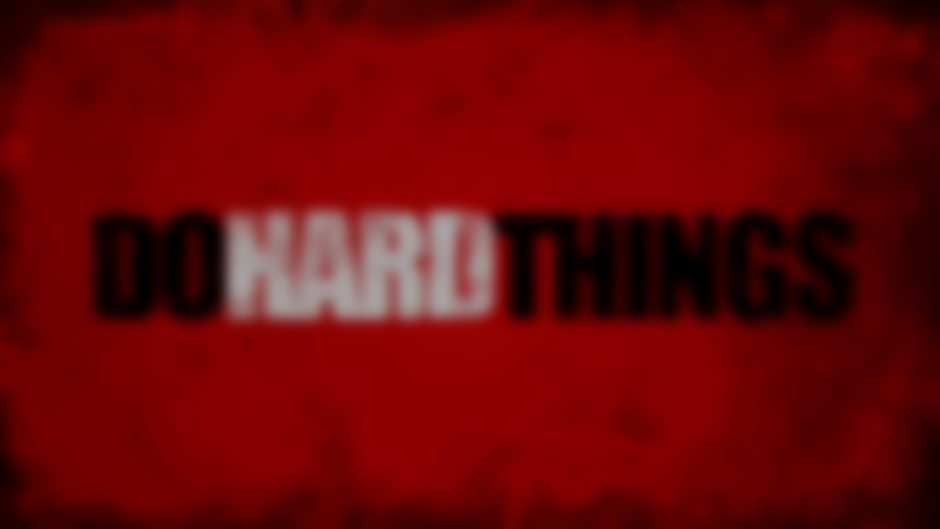 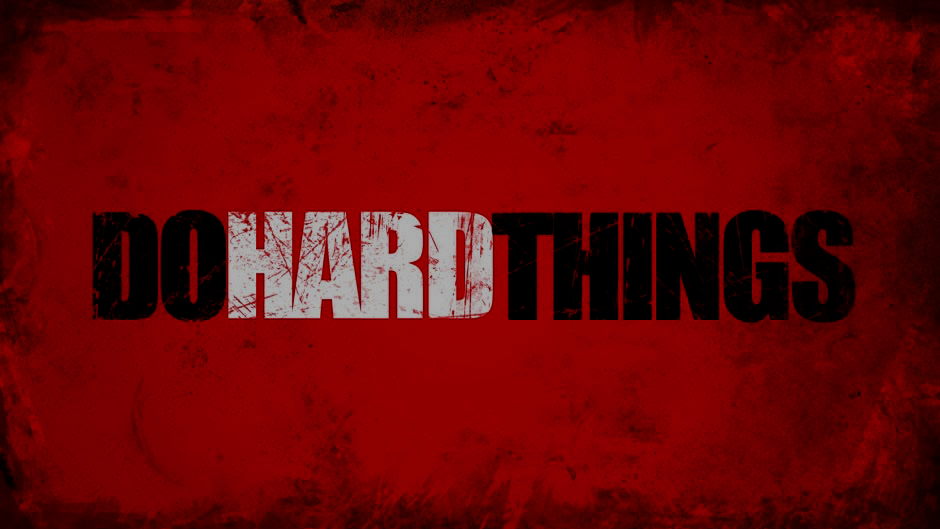 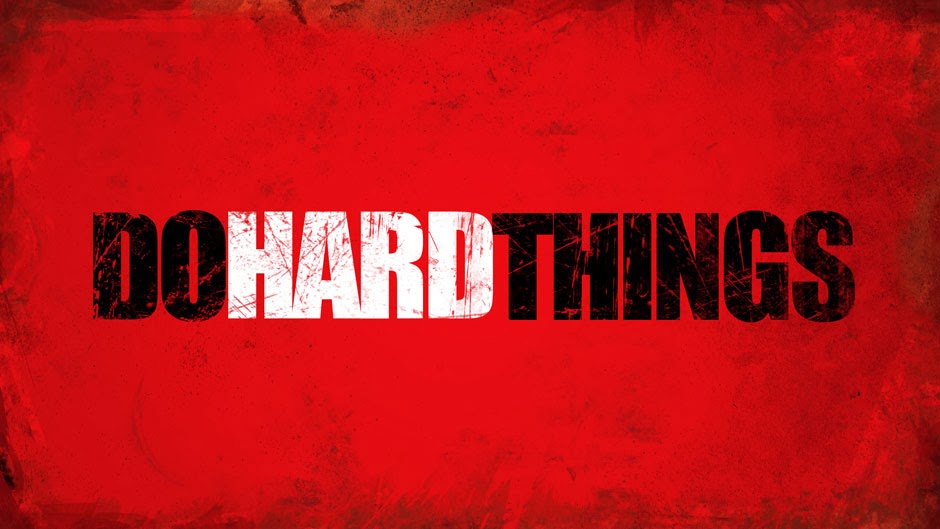 Putting your Heart into your Faith
2 Peter 1:3-11